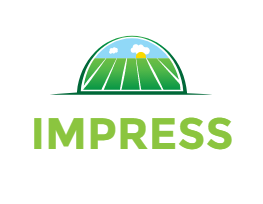 Pesticide exposure assessment in farmers from Malaysia, Uganda, and the United Kingdom: an analysis of urinary biomarker concentrations
Will Mueller
ISEE 2022
19 September
Athens, Greece
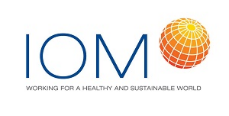 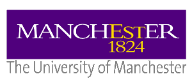 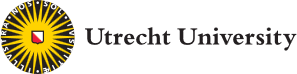 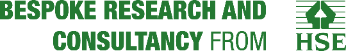 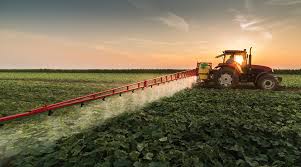 Background
4M tonnes of active ingredients applied globally each year1

Occupational exposure to pesticides linked to poorer health: cancers2, neurological effects3, acute poisoning4

5x more studies use indirect (e.g. self-reported) vs direct (e.g. biomarkers) exposure assessment methods5 
Both may lead to misclassification/bias in epi studies

Aim: To evaluate associations between different exposure-modifying factors and urine metabolite measurements across multiple cohorts
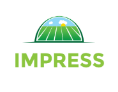 1FAOSTAT 2020; 2Alavanja & Bonner 2012; 3Fuhrimann et al 2021; 4Solomon et al 2007;  5Ohlander et al 2020
ISEE 2022
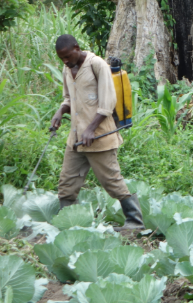 IMPRESS study: Cohorts
Improving Exposure Assessment Methodologies for Epidemiological Studies on Pesticides (IMPRESS) project1 (www.impress-project.org)

Prospective Investigation of Pesticide Applicators' Health (PIPAH) study 
Prospective cohort (>5700 users) of pesticide users in professional registers in the UK
Aim: monitor long-term health

Pesticide Use in Tropical Settings Project (PESTROP) 
Smallholder farmers (< 2 ha) in rural areas of Wakiso District, Uganda
Aim: investigate environmental, health and regulatory dimensions of pesticide use in conventional and organic agriculture in LMICs

Malaysian farm workers
Male farmers from 3 districts in Sabah registered on the Sabah Agricultural database
Aim: assess organophosphate exposure and semen quality, acute ill-health
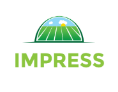 ISEE 2022
1Jones et al 2020
[Speaker Notes: Older ages in SHAW and response rate
Uganda-average less then 1 ha of land + multiple crops with high seasonal change vs UK]
IMPRESS study: Data collection & biomarkers
Pre- and post-activity (handling, spraying, re-entry) urine samples 
Diaries capturing duration, application methods, active ingredients (AIs) used, hygiene behaviours, and use of personal protective equipment (PPE)
Selection of urinary biomarkers based on number of AI users and existence of validated methods
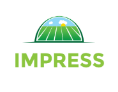 ISEE 2022
Statistical analysis
Models (separately by cohort and AI): 
Multi-level censored (Tobit) regression, random intercept for participant (and visit)
Dependent variable
Log of pre- and post-activity concentration
Exposure Modifying Factors: 
Use of AI that day 
Total duration of specific AI use (mixing & spraying)
PPE for mixing/spraying (low/med/high based on protection of body parts)
Any hygiene behaviours (e.g., change gloves, wash hands)
Type of application (boom/manual)
Activity (spraying, re-entry, mixing)
Also adjusted for:
Sampling time, Age, Sex, Education/Literacy, Creatinine concentrations
Sensitivity analyses (e.g., prior AI use, specific product, time since AI use)
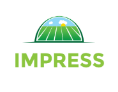 ISEE 2022
Results
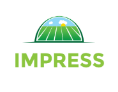 ISEE 2022
Results
Selected 3PBA and glyphosate for analysis: % AI use and biomarker detection across cohorts
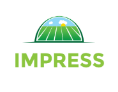 ISEE 2022
Results – Pyrethroid & Glyphosate Users
3PBA (Pyrethroids)
Uganda
Malaysia
UK
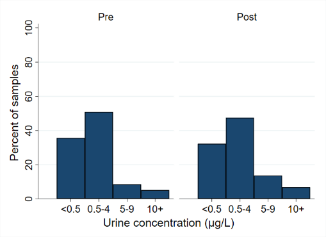 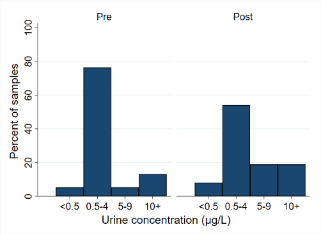 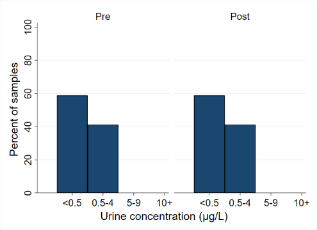 2.2
0.5
0.5
2.2
0.9
0.8
Glyphosate
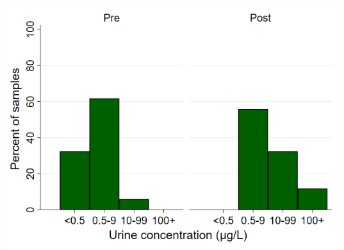 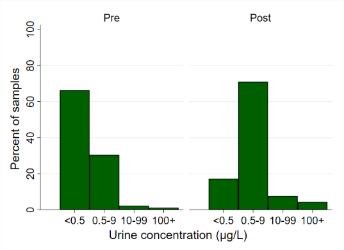 1.7
0.5
0.8
7.6
No users
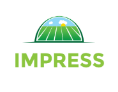 Higher post-activity urinary biomarker concentrations with glyphosate
Fold-change in 3PBA (Pyrethroids) concentrations
Malaysia
UK
Uganda
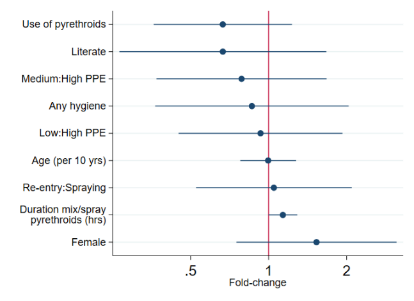 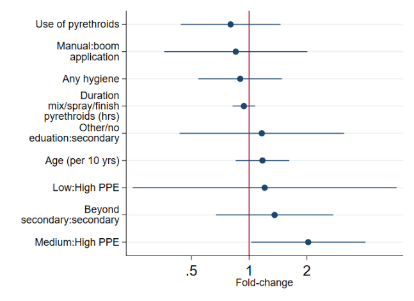 Lower PPE & longer activity duration were associated with higher concentrations
Additional analysis:
UK - Lower concentrations with changing gloves
Malaysia - Higher concentrations with cypermethrin use
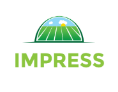 ISEE 2022
Fold-change in Glyphosate concentrations
Uganda
UK
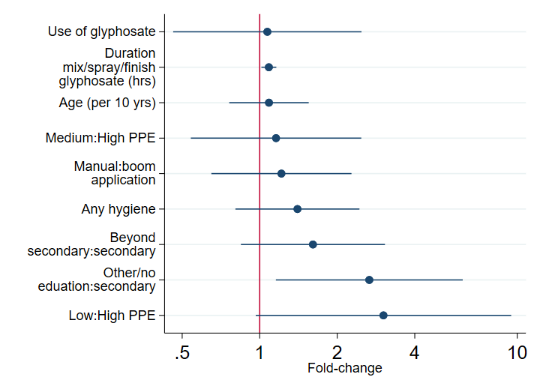 Lower PPE, education and longer activity duration were associated with higher concentrations
Additional analysis:
UK - Lower concentrations with changing mask
Uganda – High concentrations with Glyphosate use in previous week (not year)
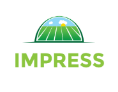 ISEE 2022
Interpretation
Urinary biomarker concentrations are higher in applicators in Malaysia and Uganda than UK
Greater increases in urinary biomarkers for glyphosate vs pyrethroid use
May be due to exposure routes (e.g. delayed dermal uptake), metabolism
Duration of activity was found to be important across cohort and AI (i.e. not just AI use)
Lower education/illiteracy was associated with higher concentrations for glyphosate
Indication of lower exposure with PPE, but only in the UK
Lower levels of PPE worn in tropical, LMIC settings
No exposure factor was identified consistently across all analyses
Biomarkers can objectively indicate exposure, but may be complicated by (other) exposure routes & metabolism
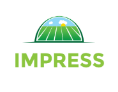 ISEE 2022
Thank you for listening!will.mueller@iom-world.org

www.impress-project.org
Acknowledgements
Co-authors: Kate Jones, Anne-Helen Harding, Andy Povey, Martie van Tongeren, Ioannis Basinas, Hans Kromhout, Samuel Fuhrimann, Zulkhairul Naim Bin Sidek Ahmad, Aggrey Atuhaire, Karen Galea
Thanks to our Scientific Advisory Board (SAB): 
Mark Montforts (Chair), RIVM (The Netherlands)
Len Levy, Cranfield University (UK)
Silvia Fustinoni, University of Milan (Italy)
Aaron Blair, National Cancer Institute (USA) (now retired from SAB)

To all our study participants
Project funded by CropLife Europe
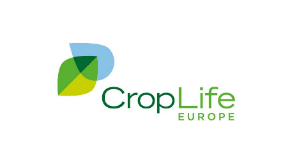 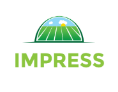 ISEE 2022